Snap! 
Objective: Recognise and match numbers 1-10
 
Set up 
To start, you will only need the cards numbered1-5 (once your child can confidentially recognise numbers 1-5 add the remaining cards 6-10 to the deck). 
Shuffle cards.
Deal out all the cards into even two piles (one for each person).
How to play
Each player has 1 pile of cards. The aim of the game is to be the person with all the cards at the end, they are the winner. 
Hold deck of cards face down.
One player takes a turn and places a card into the middle face up so you can both see what number it is. 
The other player then has their turn and places the card on top of the previous card. 
If the numbers match, the first person to put their hand on the deck of cards and say “snap” takes the pile of cards. If the number doesn’t match, keep taking turns to place cards. 
Repeat this process until one player has all the cards. Remember the focus is number recognition. 
Note: if you get to the end and no one has all the cards, shuffle the remaining cards in the middle and share between each player. Keep repeating until there is a winner. Make sure you don’t add the cards you have already won through getting a ‘snap’. 
 
Variations
Practice your subitising skills by covering the numbers on each card and only have the quantity of that number showing.
Add cards 11-13 for a challenge once you gave mastered numbers 1-10! 
If your child is finding numbers 1-5 tricky to start with only include numbers 1-3 then slowly add 2 extra numbers at a time. 
If your child has mastered all these numbers add your own cards out of paper until you reach 20 for an extra challenge! 
Play with more than 2 players for a greater challenge.
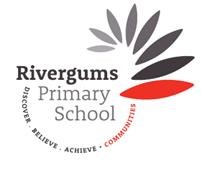 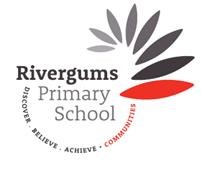